THỨ TƯ
SAU CHÚA NHẬT XIV
THƯỜNG NIÊN
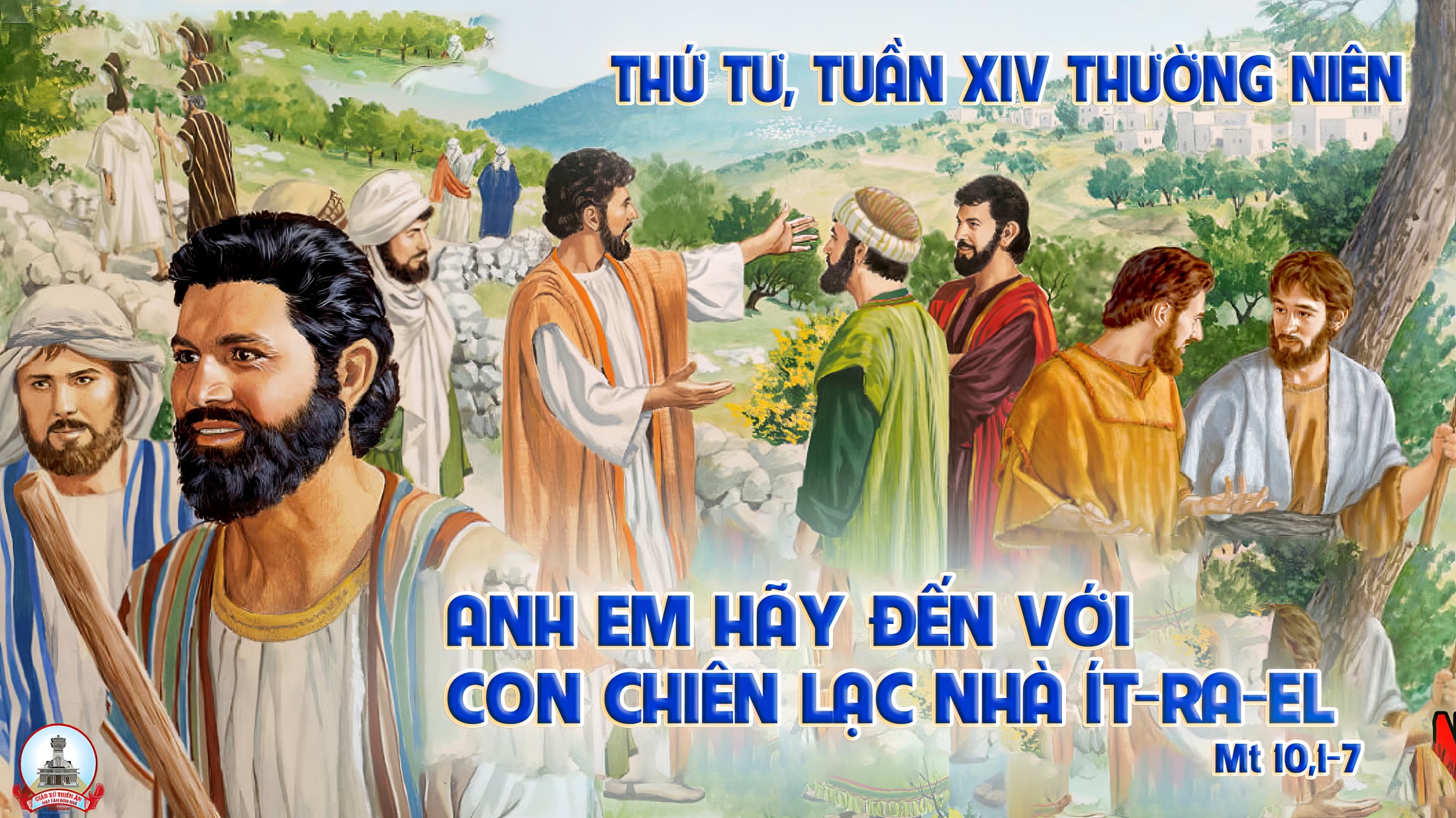 Ca Nhập LễCÙNG NHỊP BƯỚCGiang Ân
ĐK: Cùng nhịp bước ta đi về Cung Thánh Ngài. Lòng hân hoan sướng vui, miệng ca vang tán dương ân tình Thiên Chúa. Này người hỡi! Mau lên ta về Nhà Chúa an vui, cất bước đi trong tiếng reo mừng.
Tk1. Khắp muôn phương về đây dâng niềm cảm mến, biết bao nhiêu hồng ân trong đời nhân thế, Năm tháng trôi qua Thiên Chúa thương ta ân phúc bao la: lời ngợi ca dâng Chúa Thiên Tòa.
>>
ĐK: Cùng nhịp bước ta đi về Cung Thánh Ngài. Lòng hân hoan sướng vui, miệng ca vang tán dương ân tình Thiên Chúa. Này người hỡi! Mau lên ta về Nhà Chúa an vui, cất bước đi trong tiếng reo mừng.
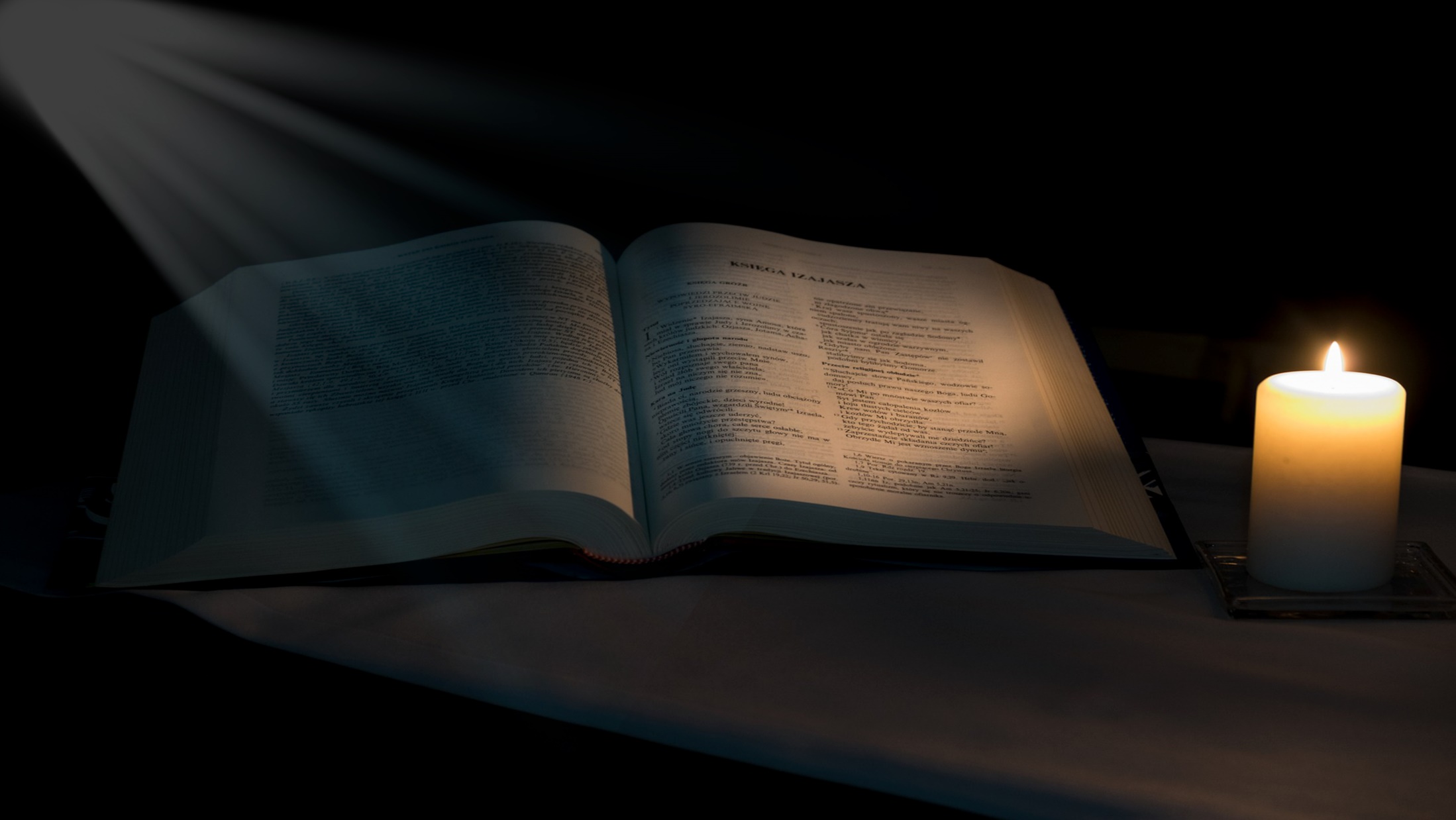 Bài đọc 1
Đây là thời kiếm tìm Đức Chúa.
Bài trích sách ngôn sứ Hô-sê.
Đáp ca:
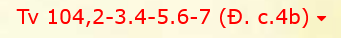 Hãy không ngừng tìm kiếm Thánh Nhan.
Alleluia-Alleluia:
Chúa nói : Triều đại Thiên Chúa đã đến gần. Anh em hãy sám hối và tin vào Tin Mừng.
Alleluia:
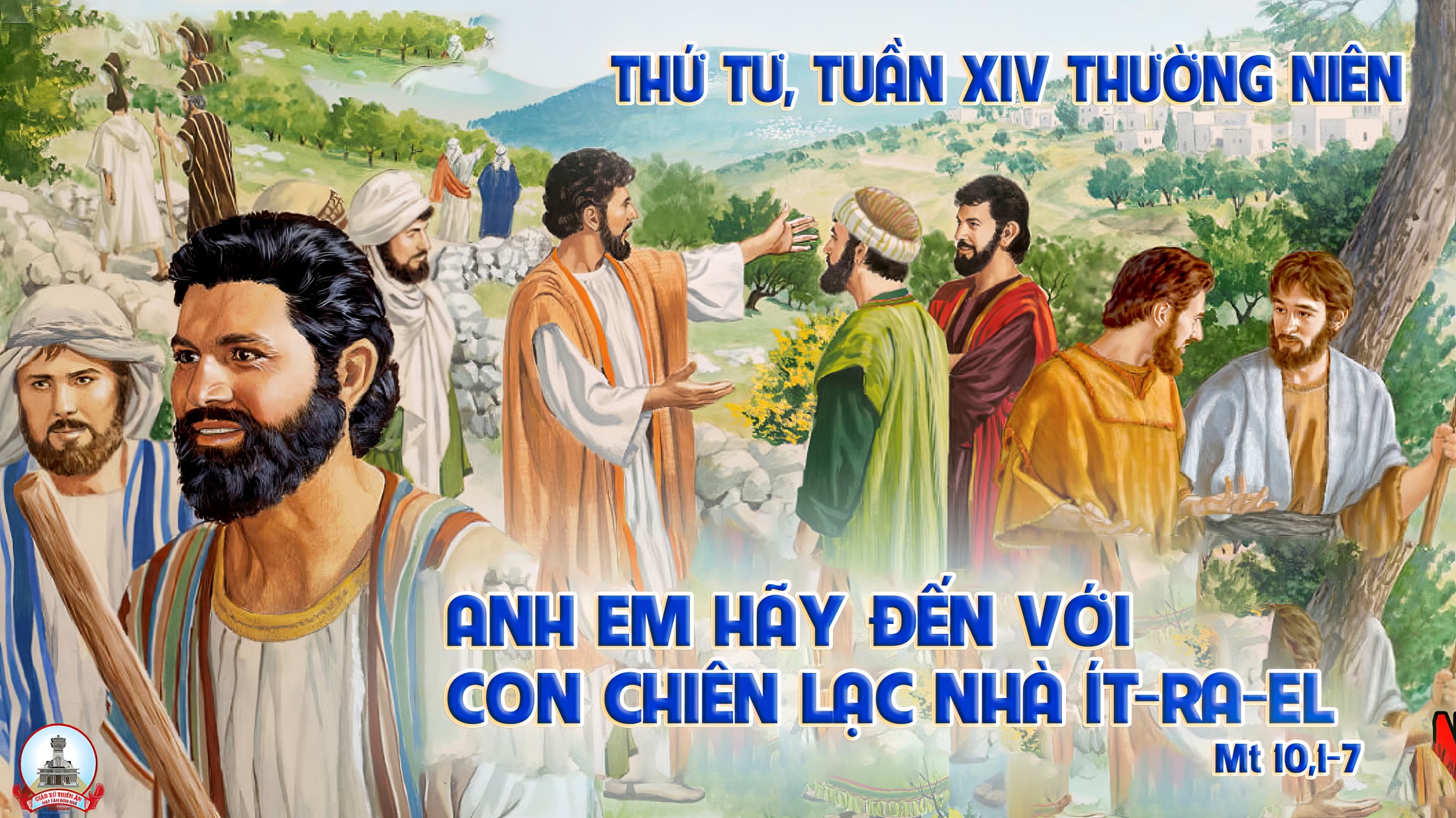 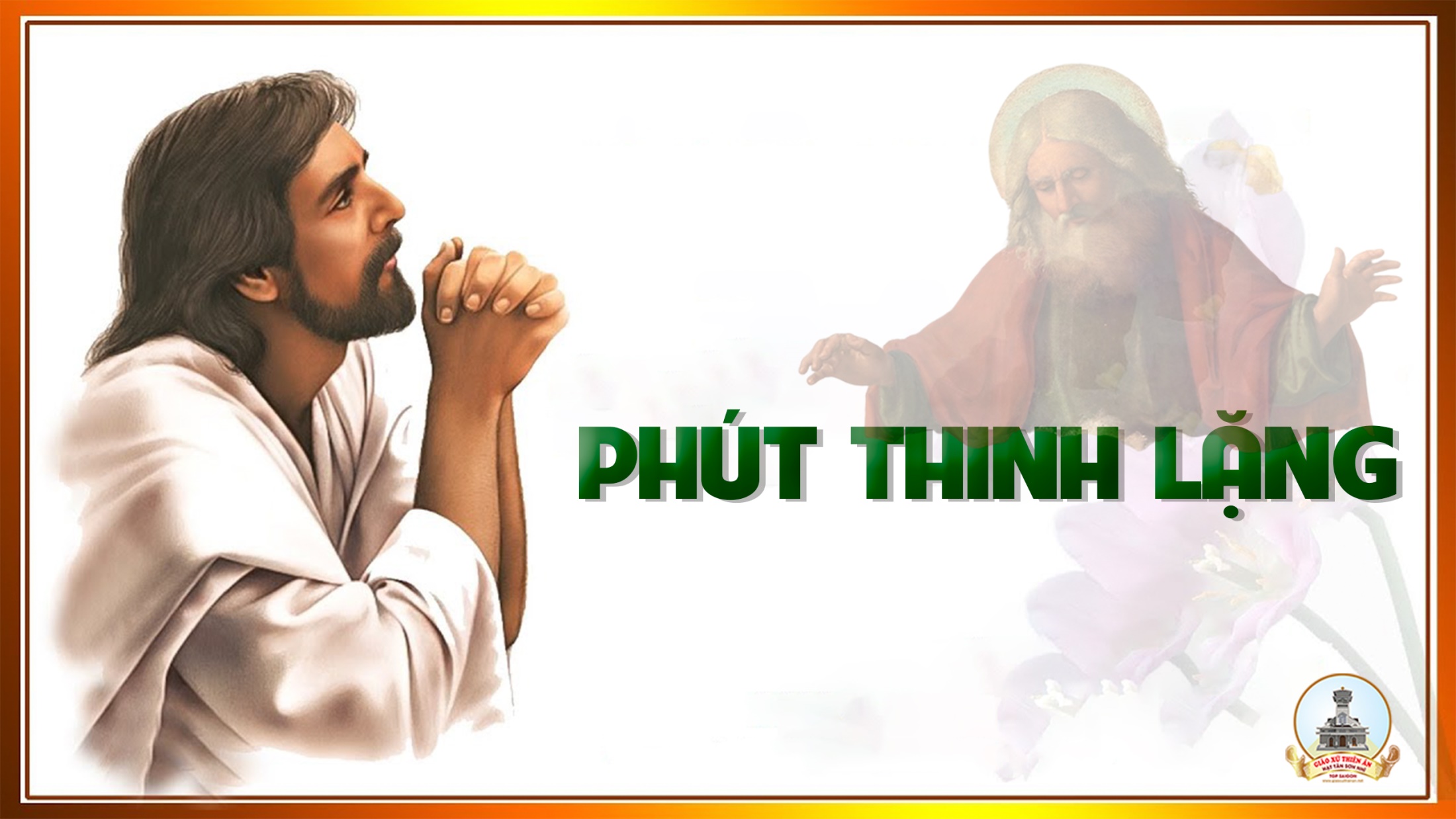 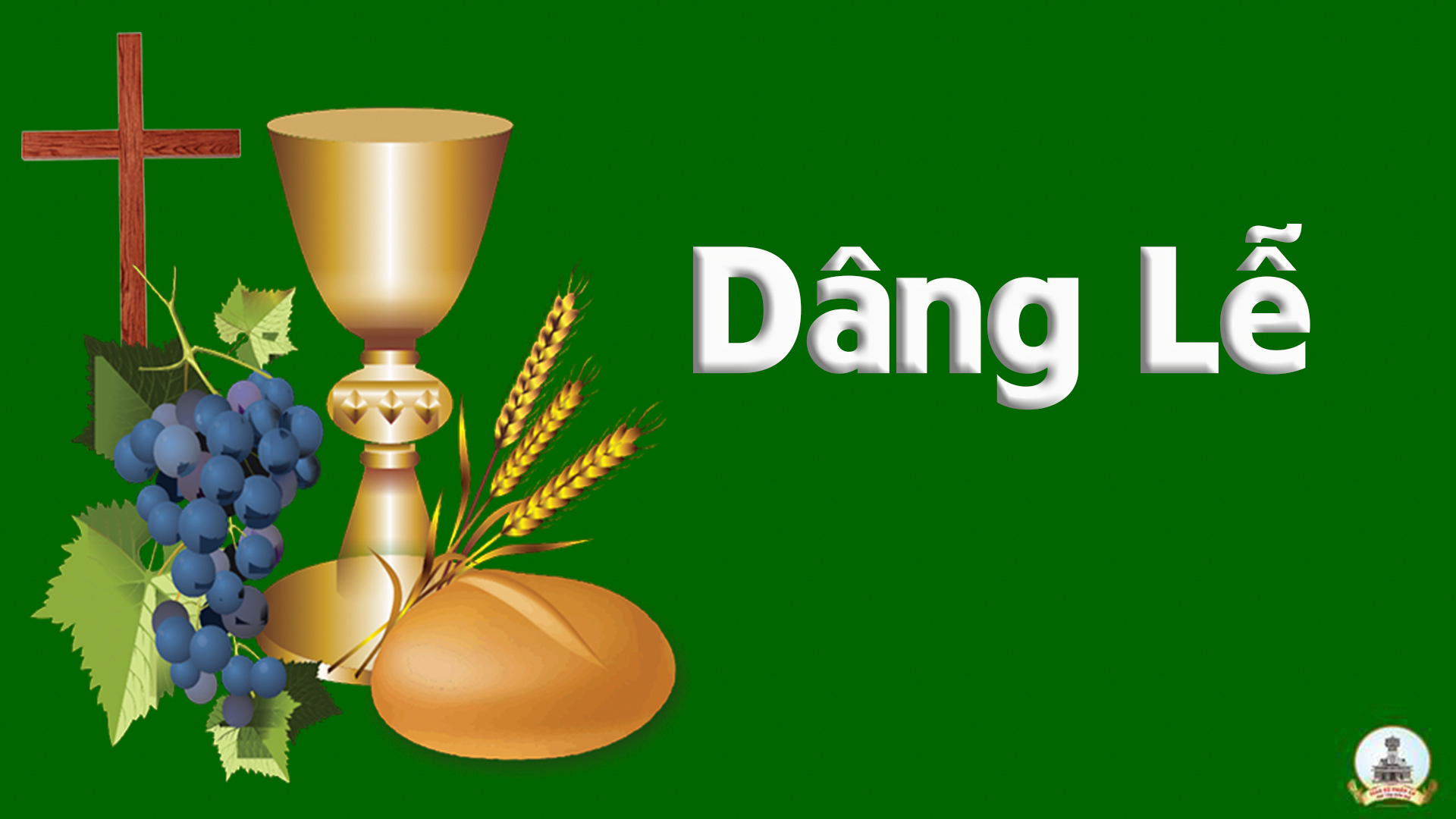 DÂNG LÊN NGÀIGiang Ân
Tk1: Dâng lên Ngài giọt mồ hôi đổ xuống nương đồng, dâng lên Ngài đôi tay này bao ngày vun xới. Hạt lúa đơm bông kết trái thơm lành, xin kính dâng lên Ngài đây bánh rượu nho ngát hương.
Đk: Một niềm tri ân con dâng lên Chúa, con dâng lên Chúa, Chúa ơi, Chúa ơi! Xin đón nhận của lễ con dâng.
Tk2: Dâng lên Ngài ngàn lời ca nhạc khúc an hòa, muôn ơn lành Cha ban tặng cho toàn thế giới. Cuộc sống an vui ghi dấu ơn Trời, luôn thắm tươi môi cười chan chứa tình thương khắp nơi.
Đk: Một niềm tri ân con dâng lên Chúa, con dâng lên Chúa, Chúa ơi, Chúa ơi! Xin đón nhận của lễ con dâng.
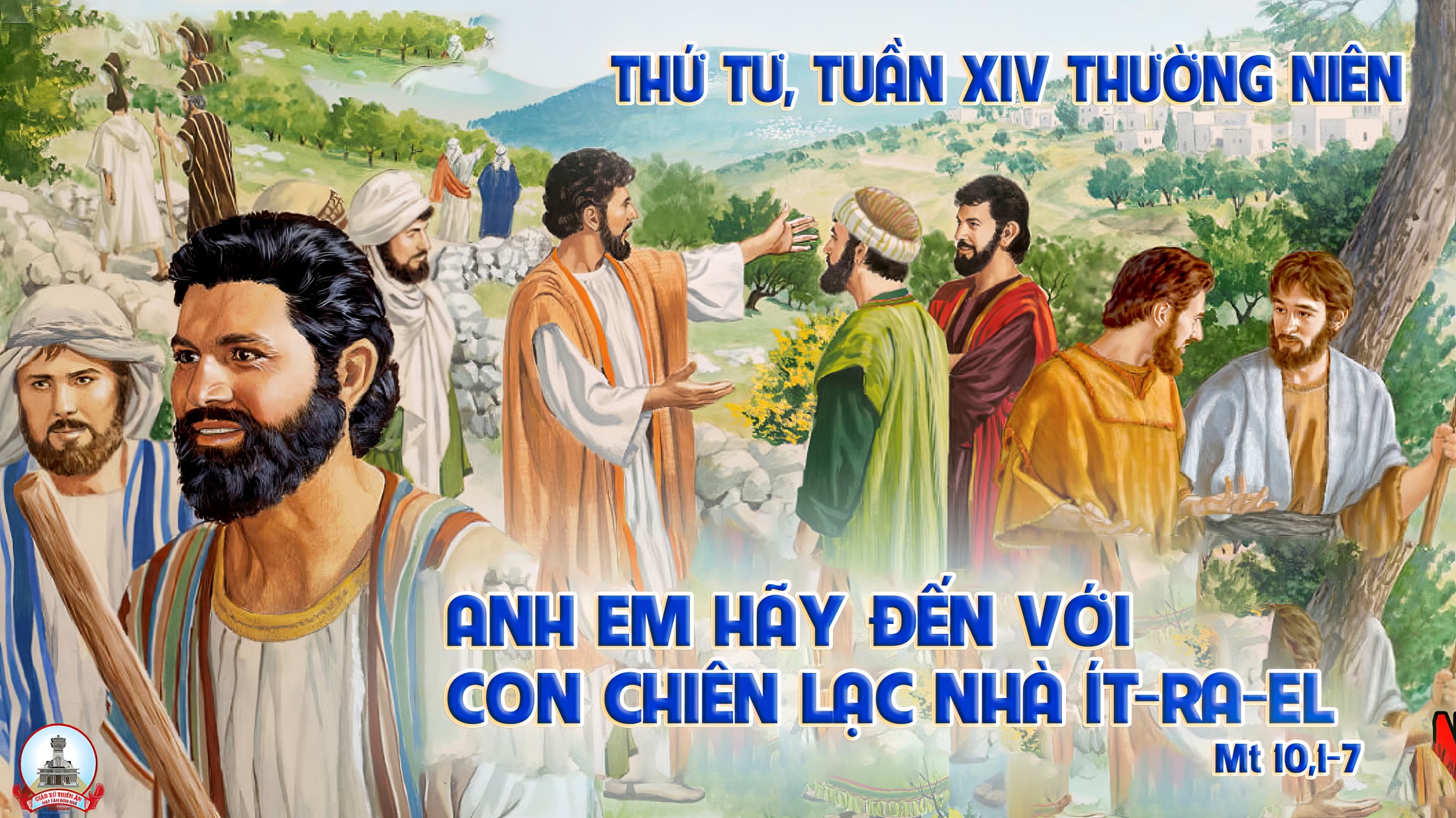 Ca Nguyện Hiệp LễDẪN CON TỪNG BƯỚCLm. Nguyễn Duy
Tk1: Xin Chúa dẫn con đi, từng bước trên con trong đời. Xin Chúa dắt con đi, cầm tay dìu con bước tới. Vì tương lai xa xăm, đời con đâu dám trông mong Chúa ơi. Con yếu hèn Chúa thương dìu dắt.
Đk:  Trên đường thế xa vời, mình con sao thấy đơn côi. Con từng đã ngậm ngùi, nào ai cùng con đi tới. Nhưng niềm tin dâng đầy, tình yêu Chúa thắp tương lai, niềm vui nối tiếp bao ngày, cùng Chúa bước đi trên đường.
Tk2: Xin giúp sức cho con bền vững đi trong cuộc đời. Ðôi mắt sácg tin yêu, hành trang tìm đến thế giới. Nguyện đôi tay con đây, dựng xây cho đất nước này thắm tươi, bao tháng ngày tương lai rực sáng.
Đk:  Trên đường thế xa vời, mình con sao thấy đơn côi. Con từng đã ngậm ngùi, nào ai cùng con đi tới. Nhưng niềm tin dâng đầy, tình yêu Chúa thắp tương lai, niềm vui nối tiếp bao ngày, cùng Chúa bước đi trên đường.
Tk3:  Trên những lối con đi, nhiều lúc đau thương ê chề. Trên những lối con đi, nhiều khi mình con héo hắt. Nguyện cho con trung kiên, cùng đi với Chúa dịu hiền sáng tươi, tình yêu đời đã xanh ngày mới.
Đk:  Trên đường thế xa vời, mình con sao thấy đơn côi. Con từng đã ngậm ngùi, nào ai cùng con đi tới. Nhưng niềm tin dâng đầy, tình yêu Chúa thắp tương lai, niềm vui nối tiếp bao ngày, cùng Chúa bước đi trên đường.
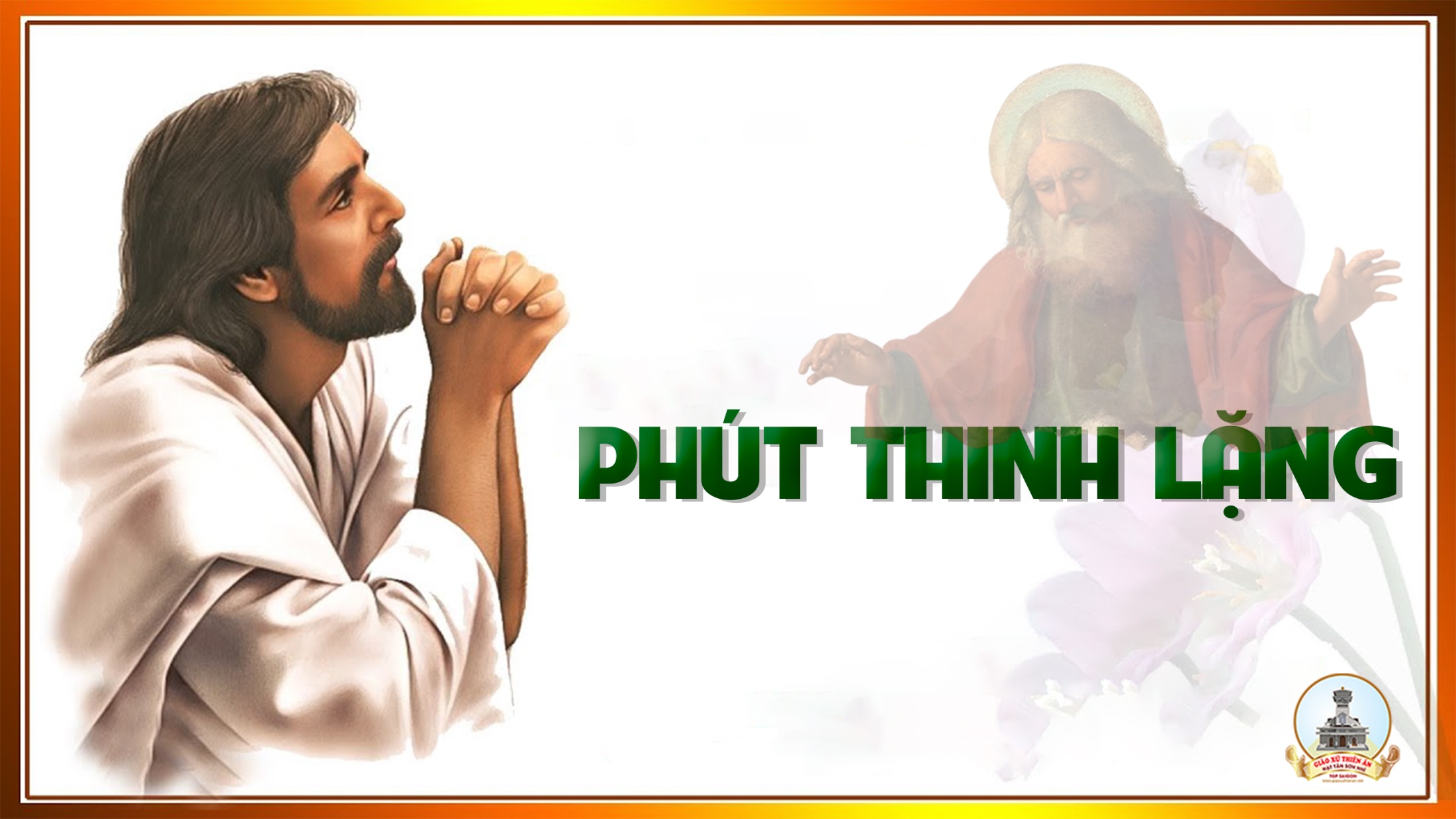 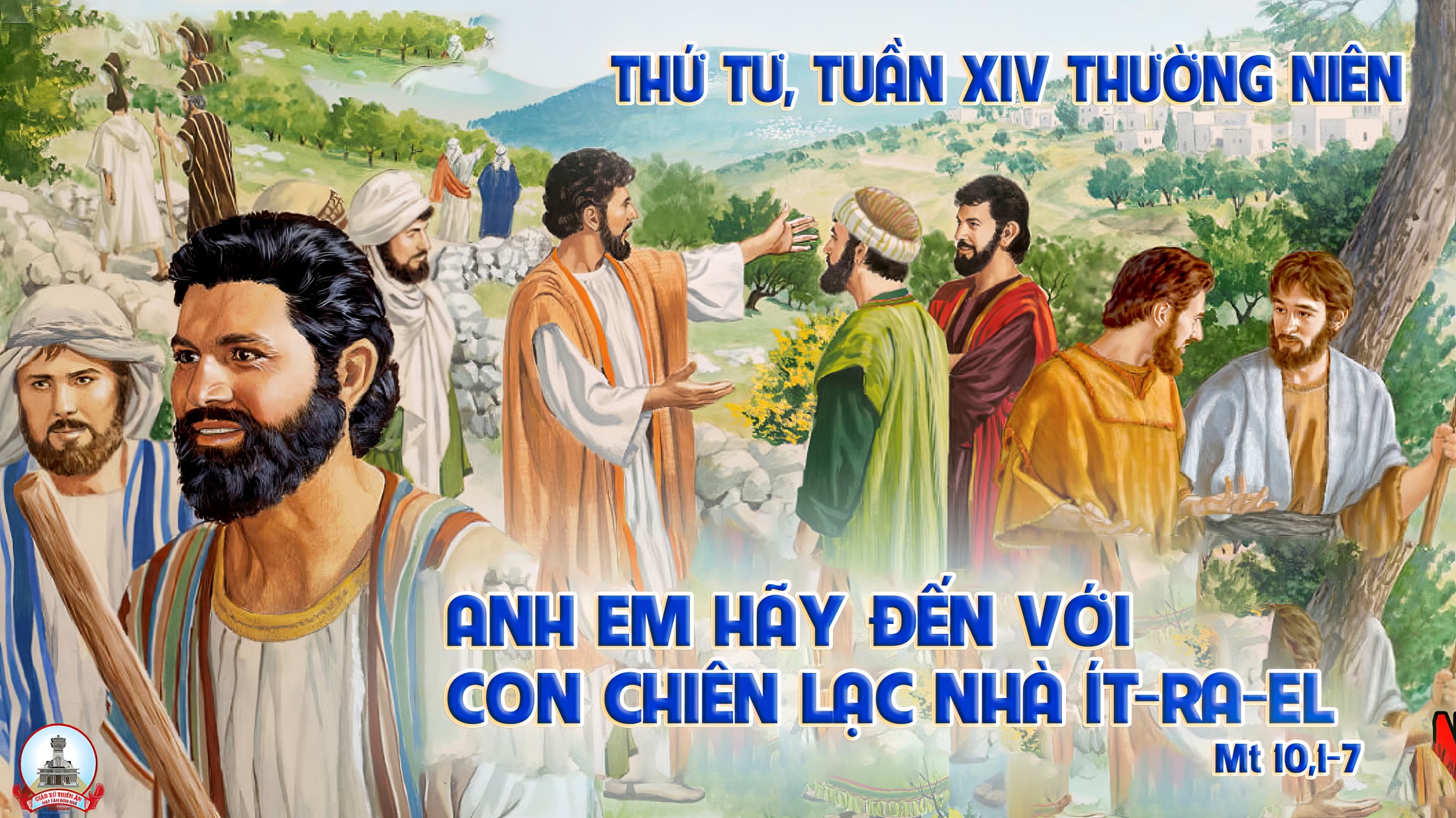 Ca Kết lễLạy Thánh GiuseĐạo Minh
Tk4: Lạy Thánh Giuse gương mẫu cho người cần lao. Mặc dù vất vả Cha luôn giữ lòng thanh cao. Dám xin Cha lành thương giúp thợ thuyền lao khổ. Biết đem thanh bần dọn ngày phúc vinh đời sau.
Đk: Mừng lạy Cha chí nhân chí lành. Là bạn thanh sạch Đức Nữ Trinh. Nhân đức Cha rạng ngời. Soi chiếu muôn nghìn đời. Nguyện cho con noi dấu Người liên. Để sau được vinh phúc vô biên.
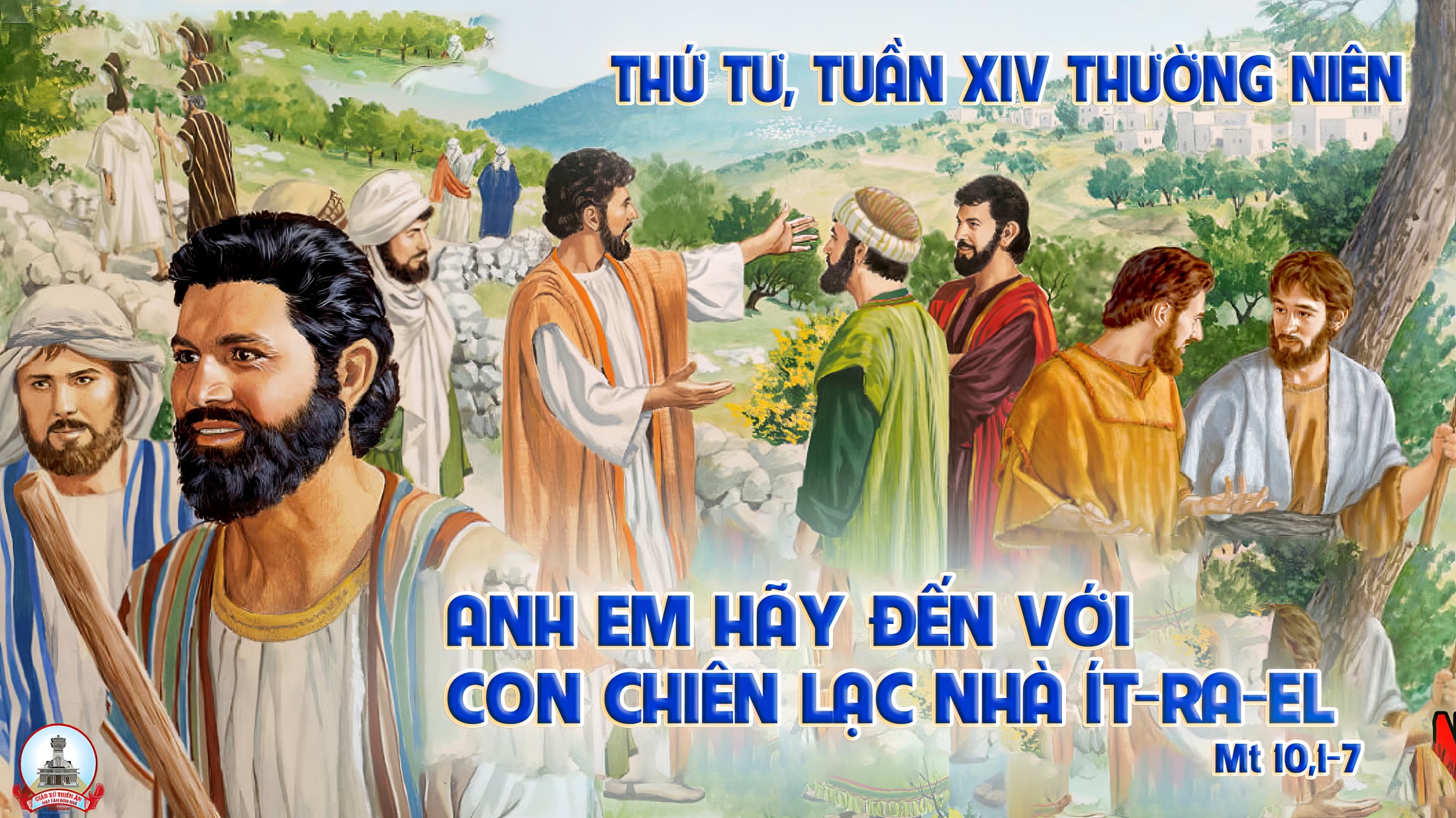